Exoplanet Communications
Exoplanet Detection – Transit Method
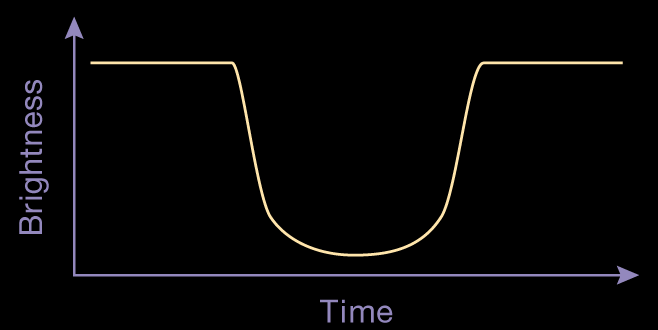 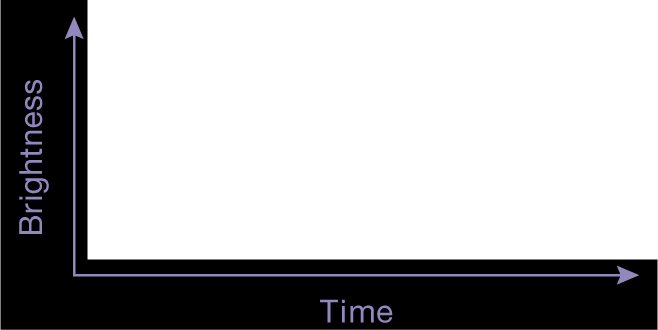 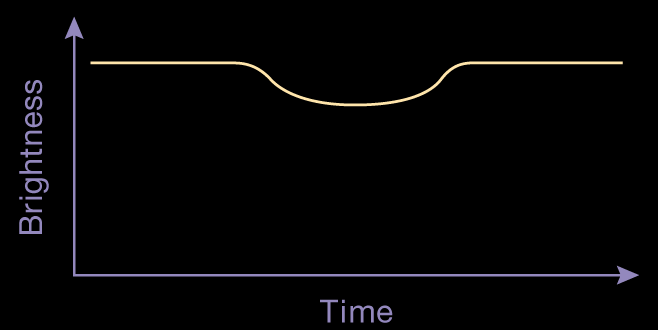 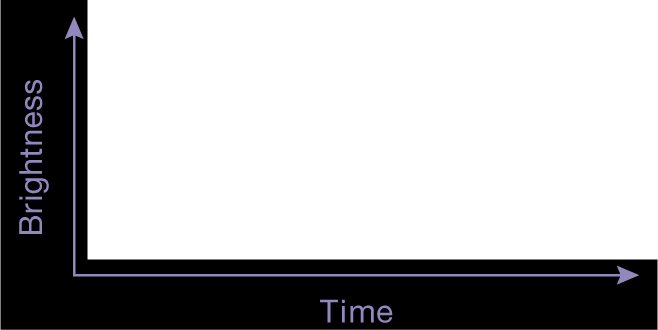 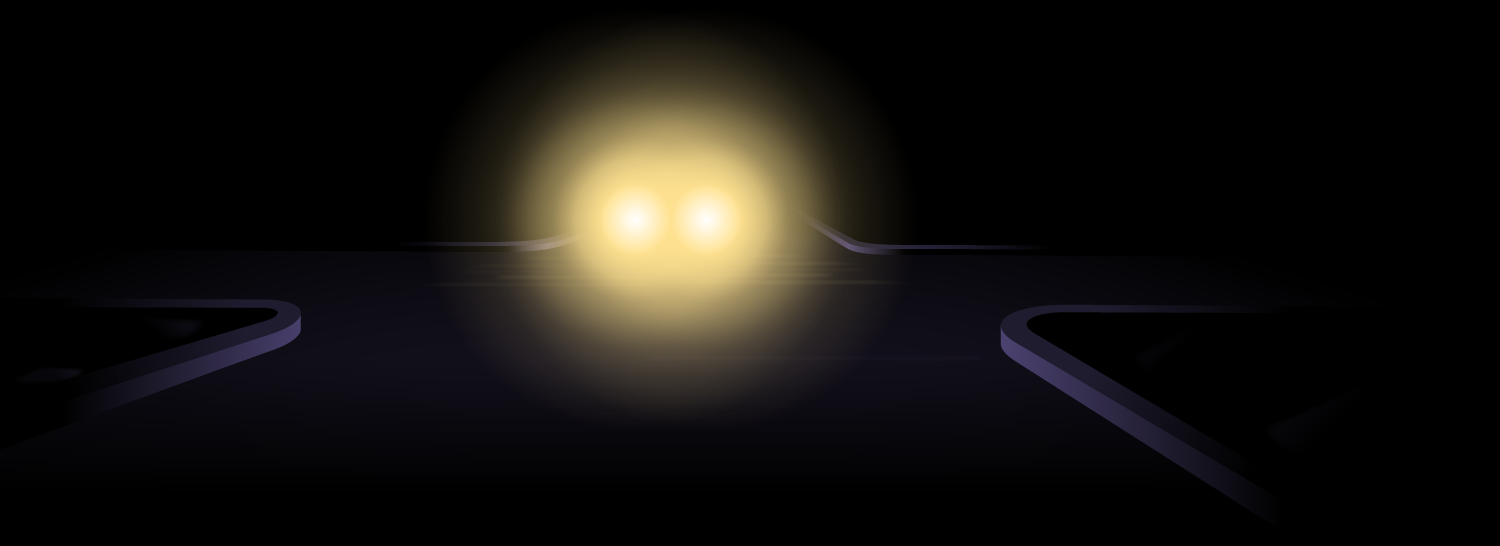 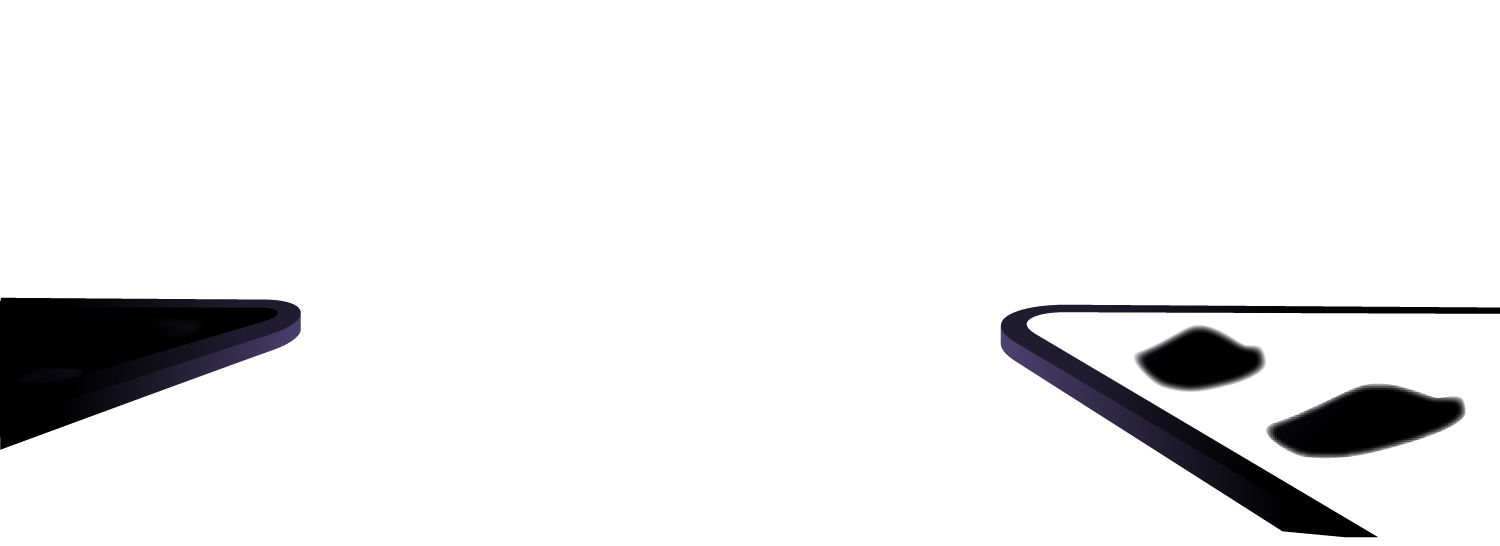 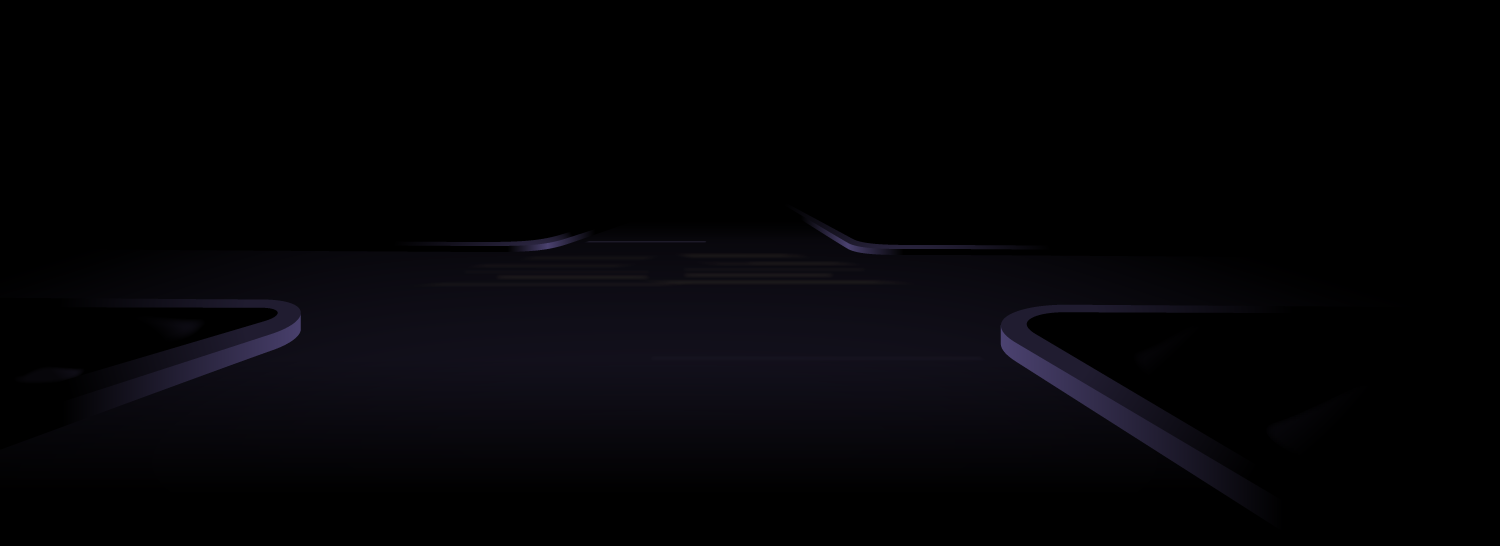 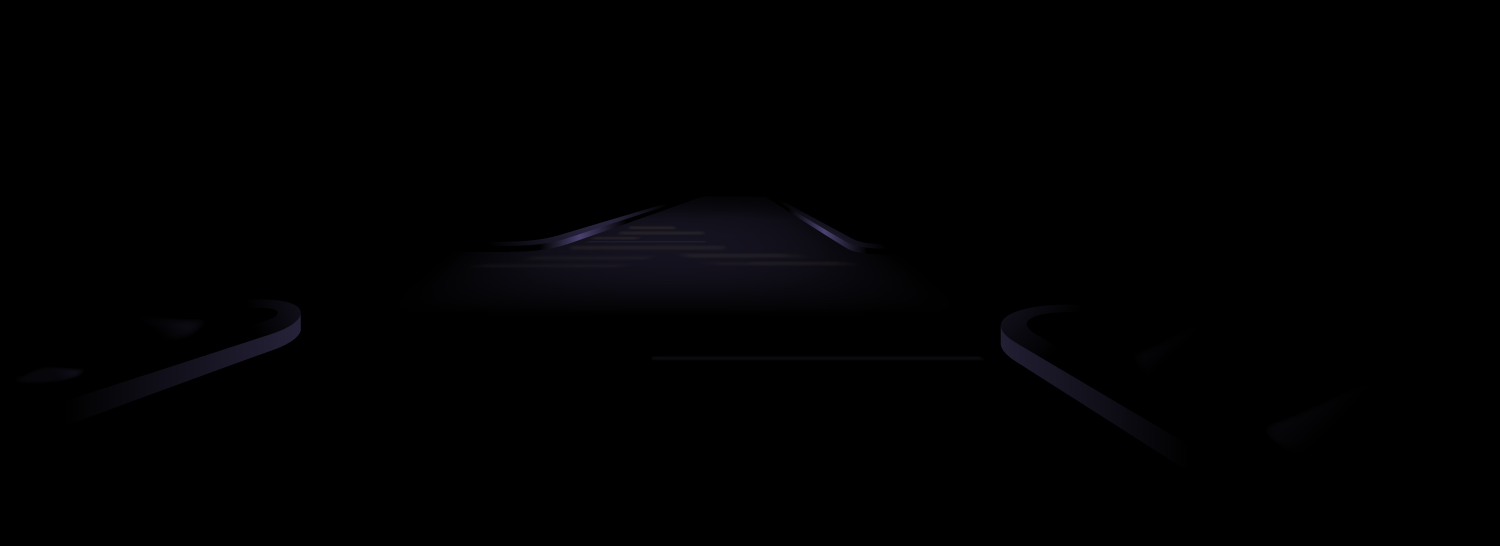 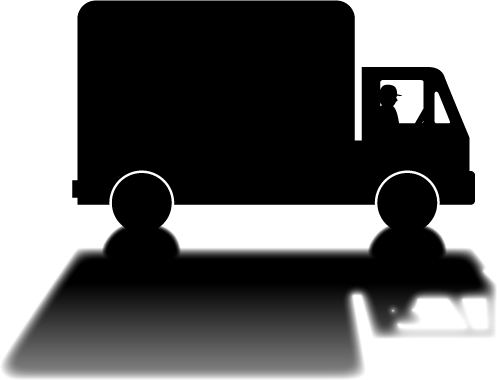 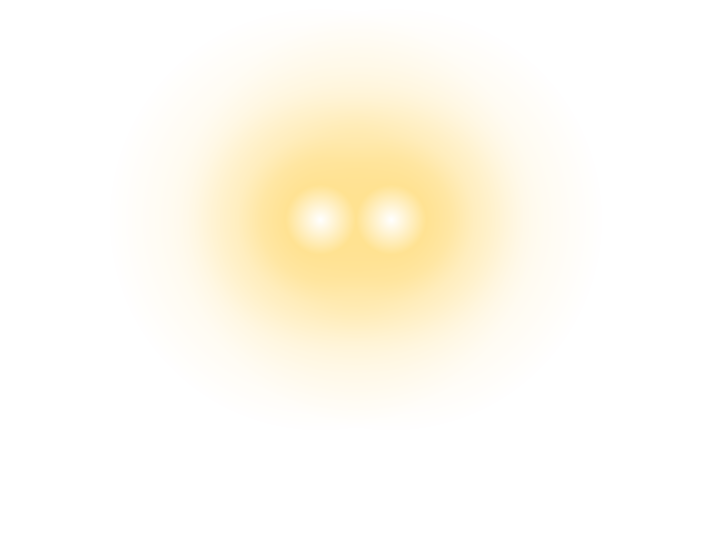 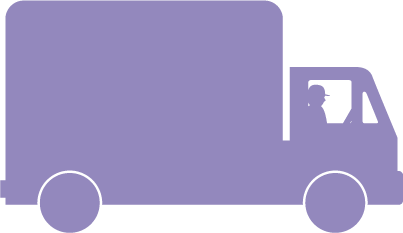 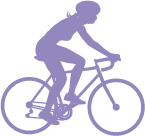 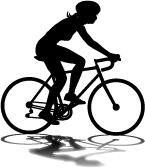 A car’s headlights on a dark street.
Astronomers use this same trick to discover exoplanets.
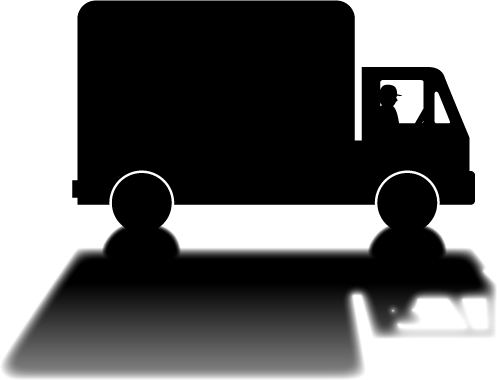 Any amount of decrease in the light’s brightness, 
brought about by the passing object, 
can be documented using a “light curve.”
Unseen objects may reveal themselveswhen passing in front of a light source.
The presence (and motion) of objects far too small to be seencan be revealed by observing changes in a star’s brightness.
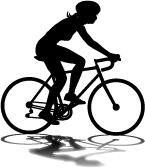 exoplanets.nasa.gov
This document has been reviewed and determined not to contain export controlled technical data.
1
May 11, 2022
[Speaker Notes: This slide starts automatically, then requires 6 clicks:

First click = first appearance of the truck and bicycle
Second click = statement about light curves
Third click = example of light curve (empty)
Forth click = completion of  light curve with example of truck
Fifth click = example of light curve with bicycle
Sixth click = statement regarding astronomers

Seventh click transitions to next slide

Audience: 
4th Grade and older.

Description:
This slide explains and illustrates how a phenomenon called transit is used to detect exoplanets.

This is a commonplace analogy of transit

User's notes: 
The shapes (and depths) of light curves for the truck and bicycle are approximate.

NASA Kepler space telescope and TESS use this method.
The additional information can be available at e.g., https://exoplanets.nasa.gov/what-is-an-exoplanet/in-depth/

NOTE: 
This PowerPoint file has built-in interactive elements. 
To view them, you must be in "Slide Show" mode; you can then move to the next view either by clicking your mouse, the spacebar, or the arrow keys. 
This slide will not work in "regular viewing mode."

Credit:
NASA/JPL-Caltech]
Exoplanet Communications
Exoplanet Detection – Transit Method
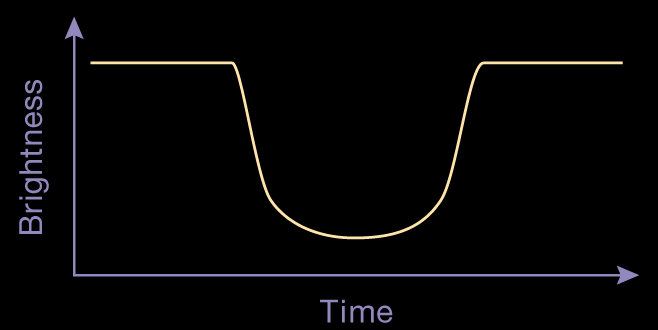 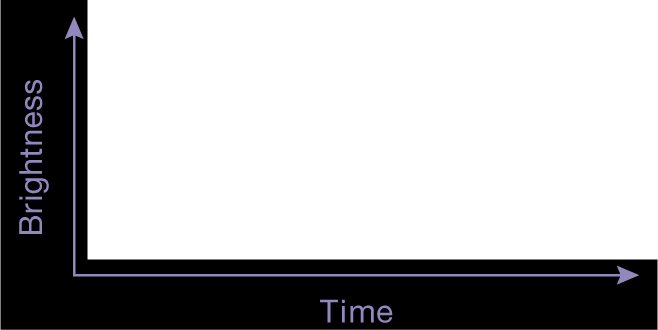 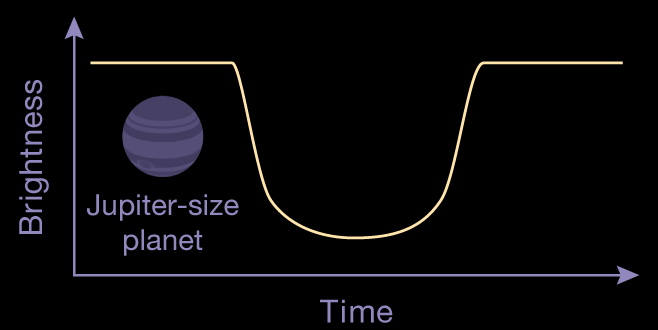 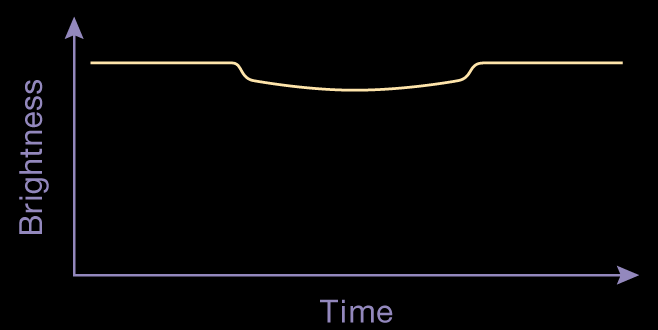 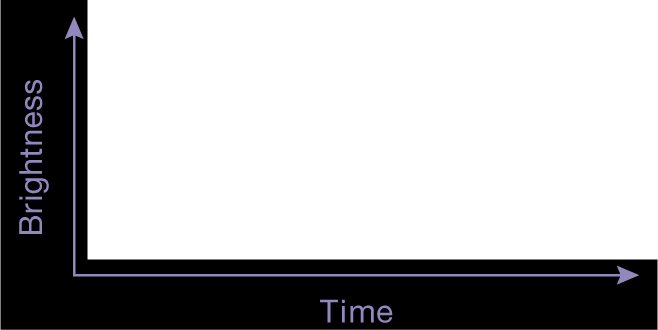 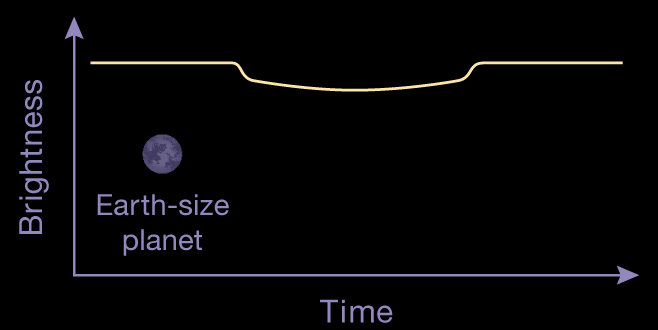 (Depth exaggerated for clarity)
(Depth exaggerated for clarity)
However, these observed changes to a star’s brightness are incredibly tiny, making the study of them very challenging.
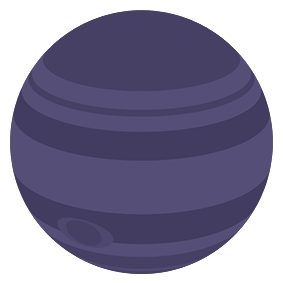 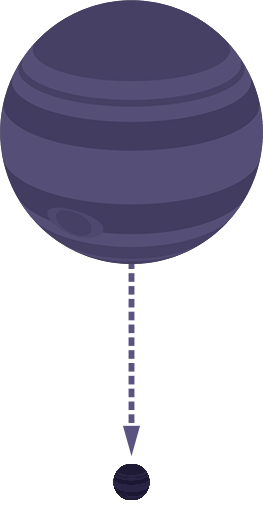 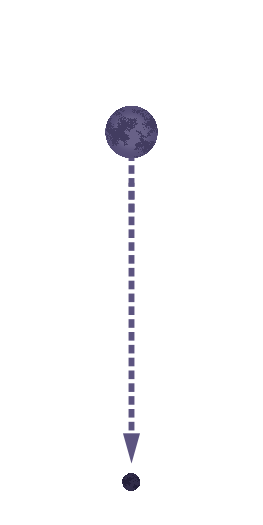 Jupiter-size
planet
Earth-size
planet
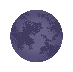 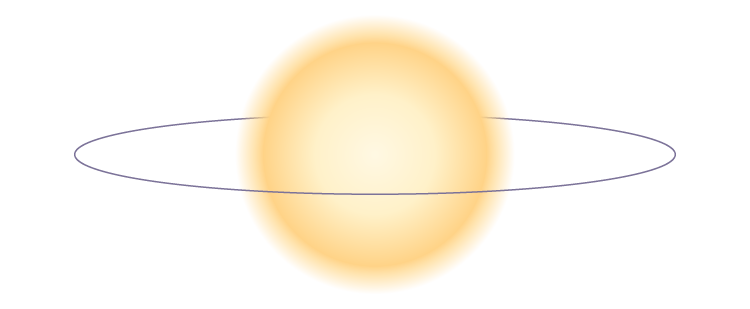 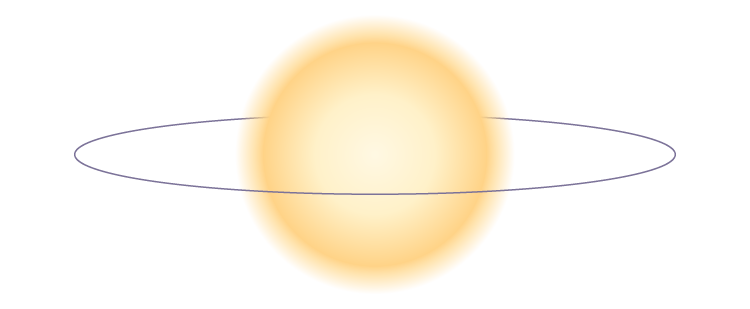 exoplanets.nasa.gov
This document has been reviewed and determined not to contain export controlled technical data.
2
May 11, 2022
[Speaker Notes: This slide requires 3 clicks:

First click starts = demonstration of Jupiter-size planet light curve
Second click = demonstration of Earth-size planet light curve
Third click = discussion of the scale of light curves

Forth click transitions to next slide

Description:
This slide explains and illustrates how a phenomenon called transit is used to detect exoplanets.]
Exoplanet Communications
Exoplanet Detection – Transit Method
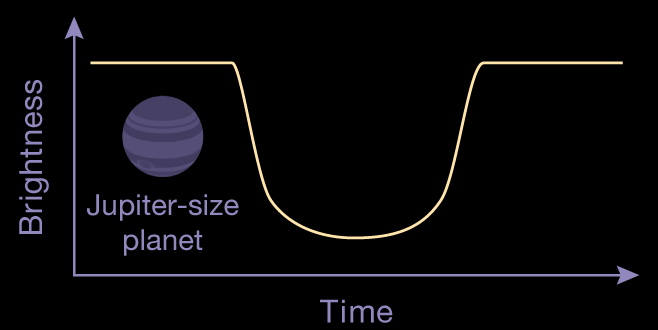 Only a small 1%decrease in brightness
The depth of this curve
=
An incredibly tiny 0.01% decrease in brightness
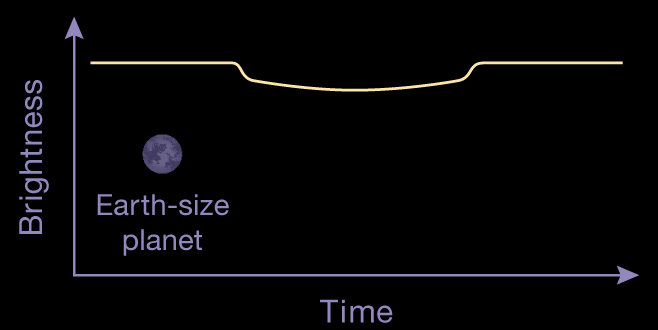 The depth of this curve
=
exoplanets.nasa.gov
This document has been reviewed and determined not to contain export controlled technical data.
3
May 11, 2022
[Speaker Notes: This slide starts animation automatically after the slide change, then requires 1 click:

First click = discussion of the Earth-size planet light curve

Second click transitions to next slide]
Exoplanet Communications
Exoplanet Detection – Transit Method
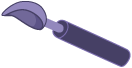 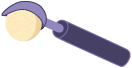 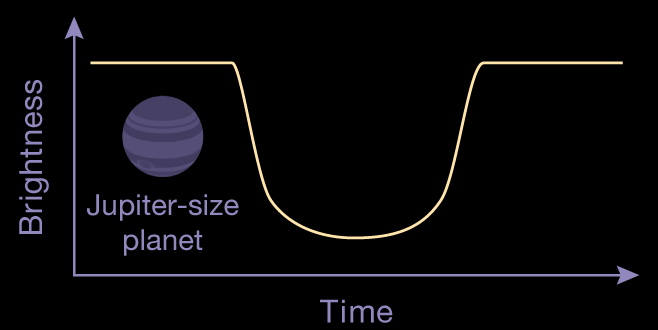 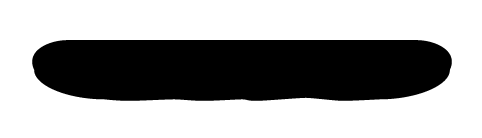 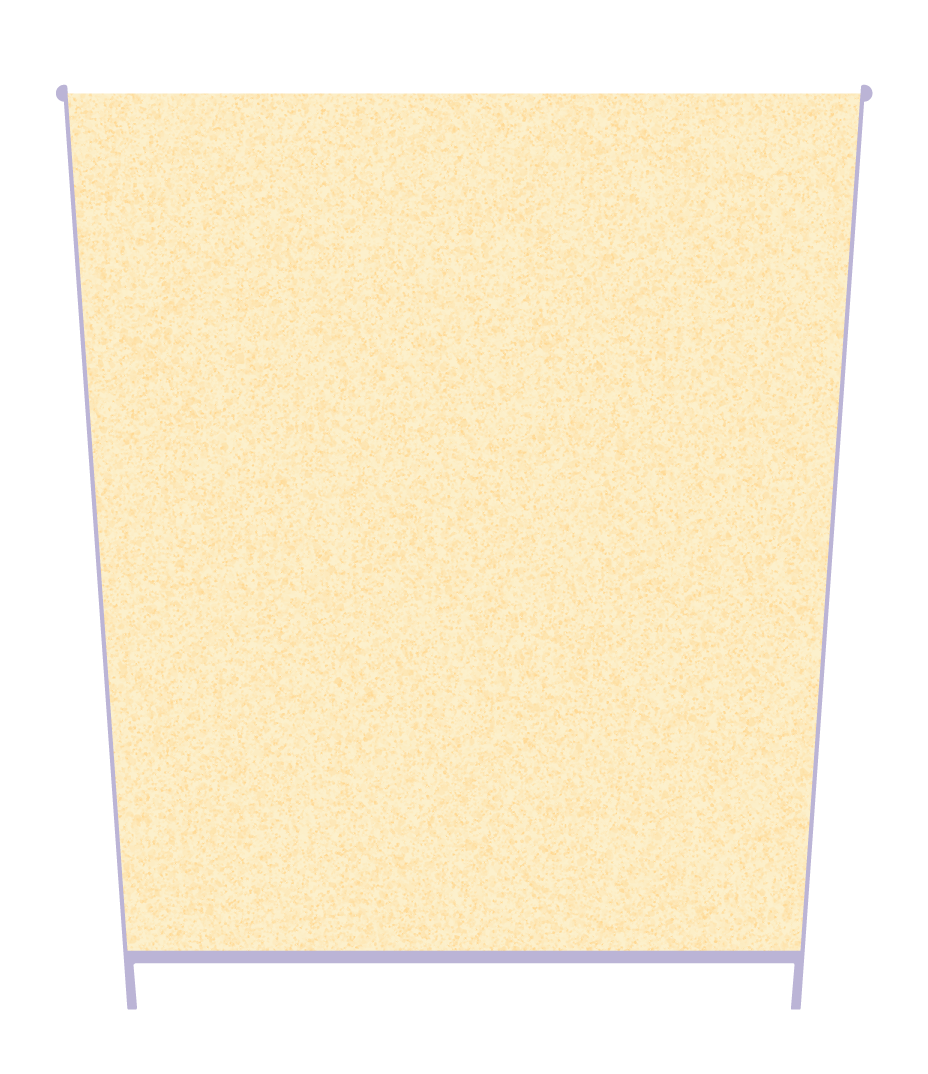 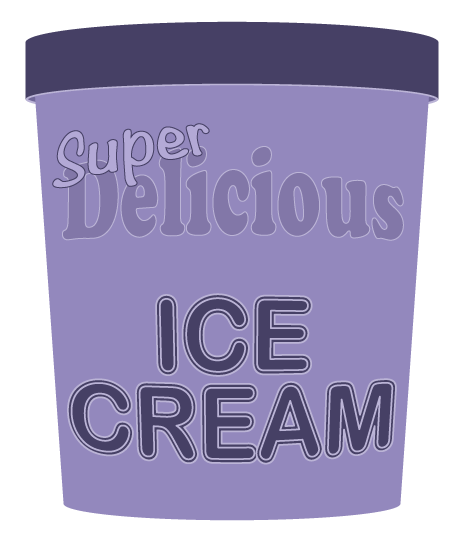 Imaginean impossibly large container of ice cream.
No, no,much larger.
1%
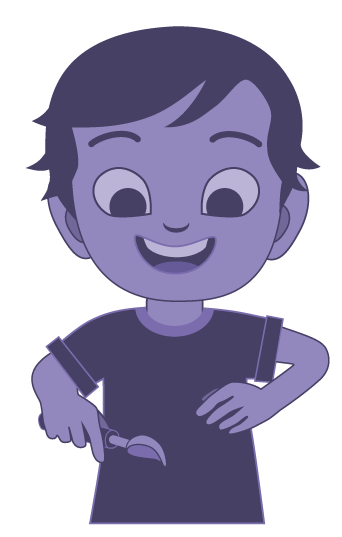 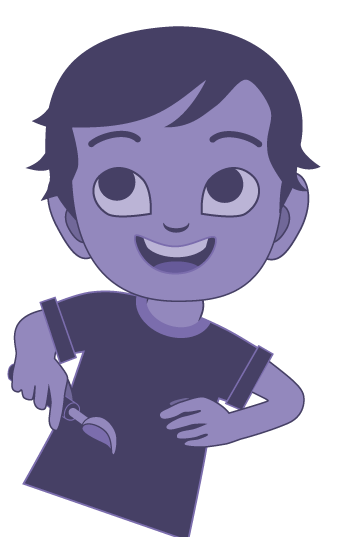 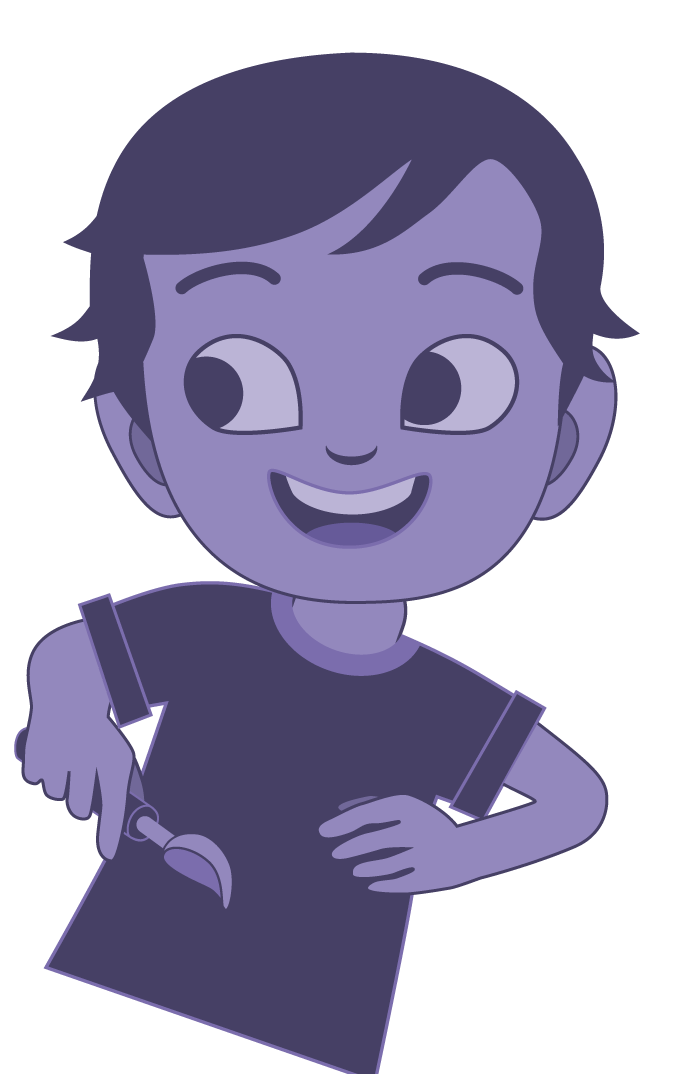 1% would be aboutequal to scooping 
1cm deep.
That’s about thethickness of acell phone.
Whereas 0.01%would be likescooping only the thickness of apostage stamp!
1 meter
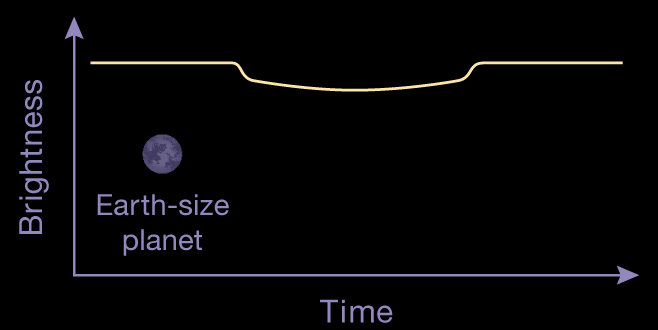 (39 inches)
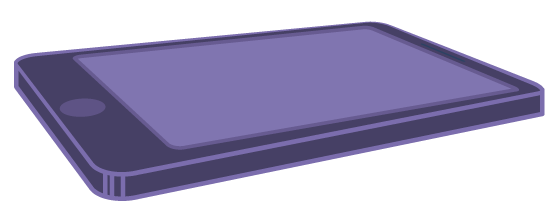 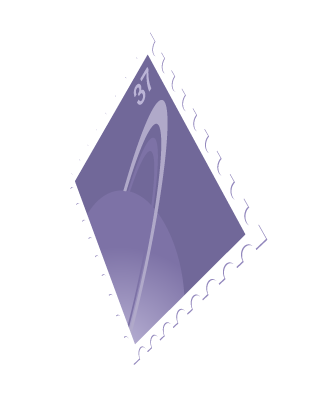 0.01%
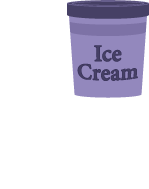 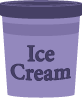 exoplanets.nasa.gov
This document has been reviewed and determined not to contain export controlled technical data.
4
May 11, 2022
[Speaker Notes: This slide requires 3 clicks:

First click = starts a comparison between the light curve depths and the scooping of ice cream (stops at container dimensions)
Second click = continues comparison of light curve with scooping ice cream (stops after cell phone depth)
Third click = compares light curve depth of 0.01% to a postage stamp

Forth click transitions to next slide

Description:
This slide explains and illustrates how tiny transit depths are to discover exoplanets, using commonplace examples.]